Post War America
Chapter 23.1 Notes
Return to Peacetime Economy
Origin The GI Bill of Rights (the Serviceman’s Readjustment Act of 1944) came from a plan drafted by the American Legion, an organization that represented veterans of previous wars.
Provisions The GI Bill provided funds for returning veterans to attend college and obtain loans to buy a house.
Success Nearly eight million Americans used the education benefits to get a college degree. The GI Bill was a bargain for the people of the United States: Every dollar the government invested in educating World War II veterans brought an estimated return of seven dollars to the economy.
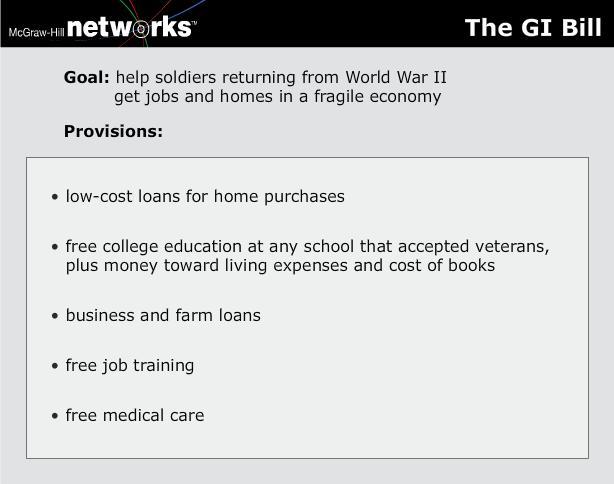 Truman’s Program
Legislative Agenda Despite congressional opposition, Truman pushed for expansions of Roosevelt’s core social programs. Truman proposed protections for African American voting rights and anti-lynching legislation.
Election of 1948 During the campaign, Truman countered Dewey’s popularity by attacking the “Do-Nothing Congress.” Much of Truman’s support came from labor, farmers, and African Americans. Most experts expected Dewey to win the presidency in 1948 but Truman prevailed.
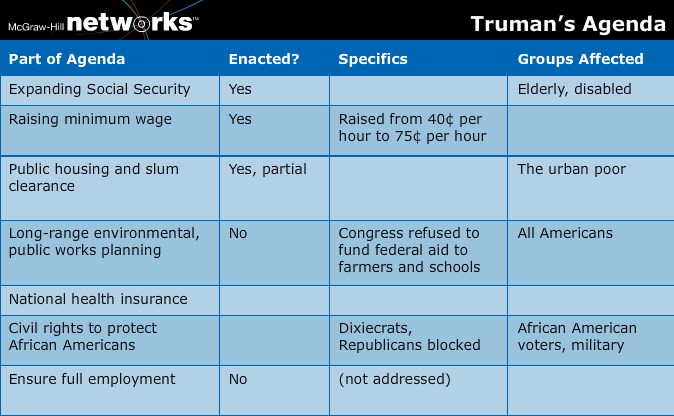 Eisenhower’s Agenda
Economic Differences Eisenhower’s economic policies were conservative; he wanted to spend money in a few areas he thought would boost prosperity, but he cut spending in many others he saw as less than necessary. Under Eisenhower’s administration, federal aid for public housing, education, and floundering businesses and institutions was slashed; Tennessee Valley Authority (TVA) appropriations, for example, were cut to just a tenth of what they had been.
Economic Focus During the Eisenhower administration, transportation took a leap forward through a $25 billion program to build 40,000 miles of interstate highways. In its first 40 years, the new highway system increased the nation’s productivity by about 25 percent. Jobs directly related to highway transportation numbered 7 million. Indirectly related industries also benefited. For example, jobs in the restaurant industry increased at a rate seven times greater than U.S. population growth. For every dollar spent building the interstate highways, there was a return of roughly six dollars.
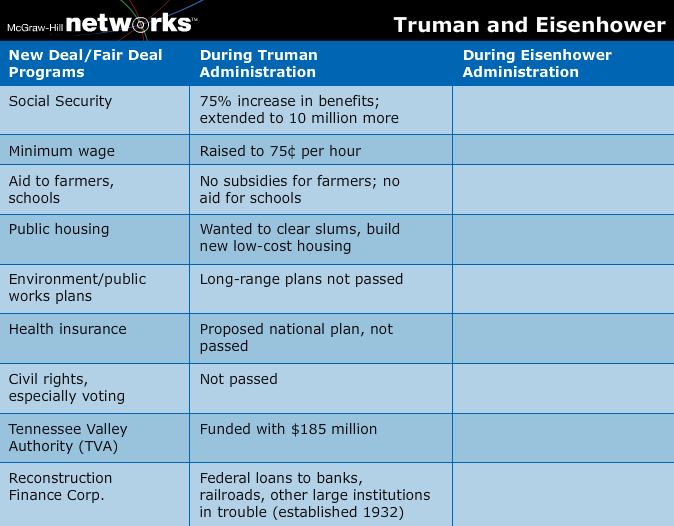 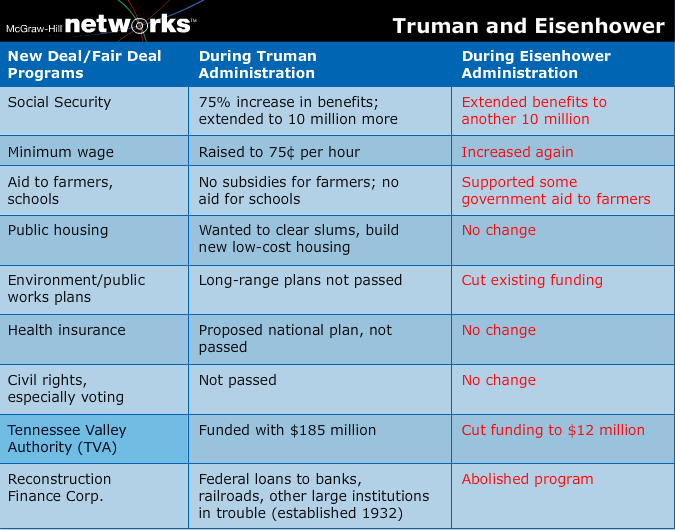